Introduction toNXDN Amateur Radio
Paul Toth-NB9X
West Central Florida Group, Inc.

Assistant Section Manager-Digital
ARRL-WCF Section
What Is NXDN?
It is a COMMON AIR INTERFACE (CAI), a technical protocol that defines a digital voice and data radio system
Technical Specification managed by NXDN Forum
Emission Designators:  4K00F1E, 4K00F9W, 8K00F1E, 8K00F9W
Type of Modulation     FDMA
Channel Bandwidth    6.25 KHz & 12.5 KHz
Signaling 	       	     4 FSK
Speed:        4800 Baud for 6.25 KHz & 9600 baud for 12.5 KHz
2
HOW LONG HAS NXDN BEEN AROUND?
Created in 2005 by ICOM and Kenwood to FCC 2004 Narrowbanding R&O
Only true 6.25 KHz Radio Protocol
3
THREE FLAVORS OF NXDN
CONVENTIONAL MODE
TYPE C TRUNKING (uses Control Channel)
TYPE D TRUNKING (Distributed Control Model)
4
COTRAST AND COMPARE
NXDN Digital
Analog
VHF and UHF
25 KHz Channel
CTCSS or PL
One size fits all
VHF and UHF
6.25 KHz Channel
RAN Code (64)
TalkGroups
Individual Calling
Every radio has an ID
5
COTRAST AND COMPARE
NXDN Digital
Analog
Simplex Ops
Repeater Ops
Simplex Ops @ 6.25 KHz
Repeater Ops
Easy to Network
NXDN Simulcast
Superior Weak Signal operations
6
6
So, What About Coverage?
When ERP, Antenna Height and Terrain are equivalent …

NXDN outperforms 25 KHz Analog by up to Fifteen Percent.
8
NXDN Radios 
Decode The Digital Stream Down To 
-116 dBm
9
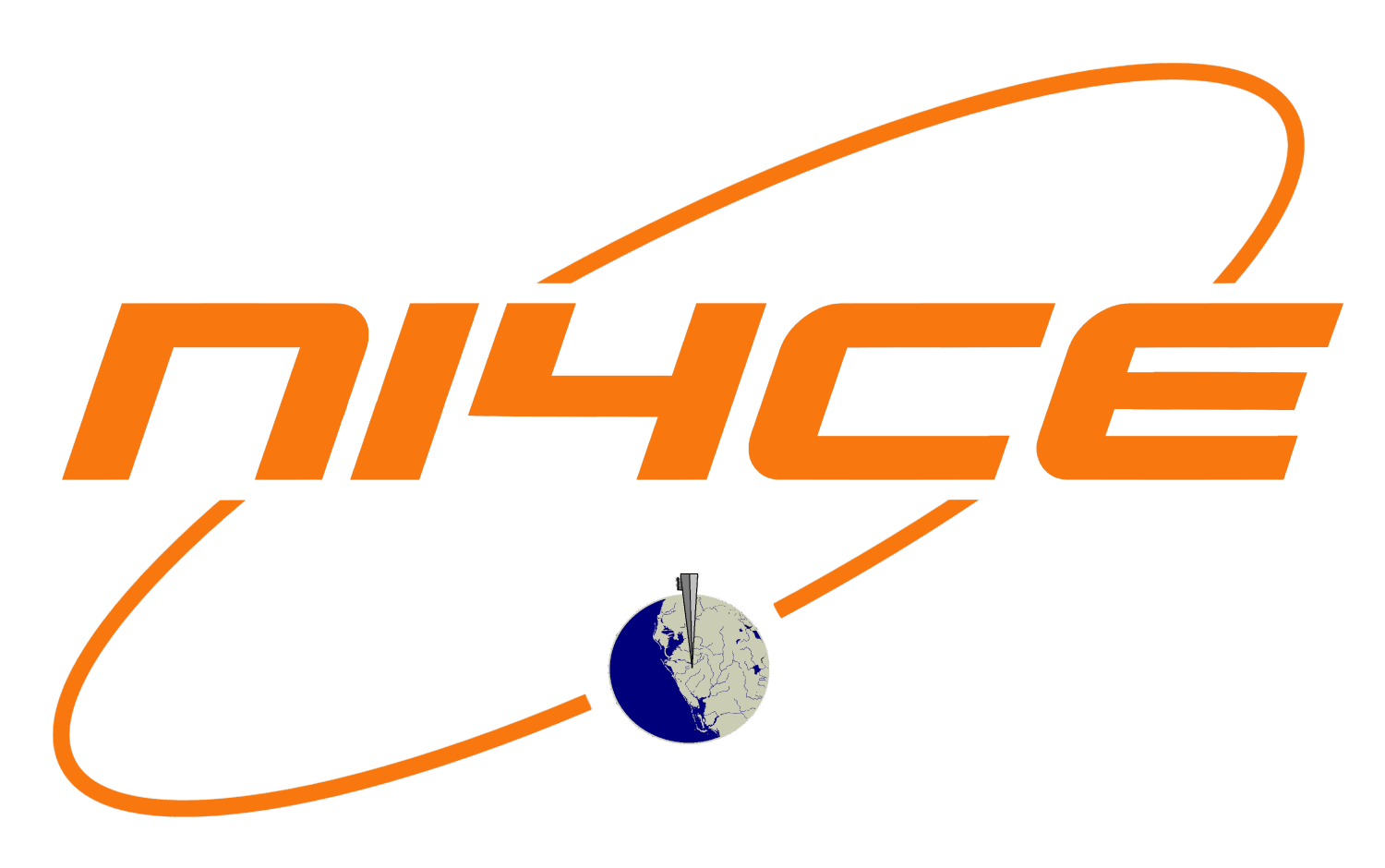 The West Central Florida Group, Inc. (NI4CE)
Put NXDN on the air in 2007!
10
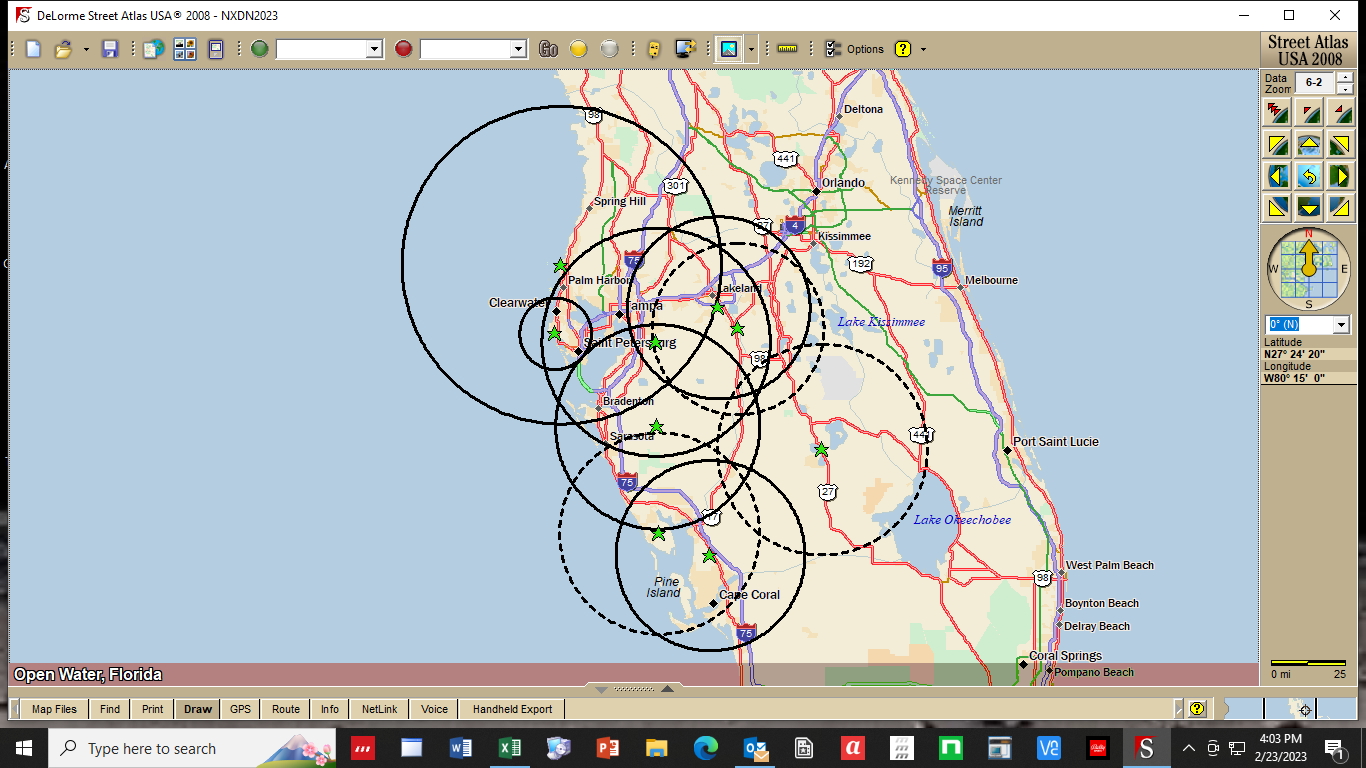 NXDN REPEATERS IN
WEST CENTRAL FLORIDA

PASCO			442.6500
BOYETTE 			442.0875
LAKELAND		444.6625
SEMINOLE		442.1500
VERNA			444.3125
CHARLOTTE1	442.0625
CHARLOTTE2	Proposed
BARTOW			442.1375
LAKE PLACID	442,1125
Ni4ce.org
11
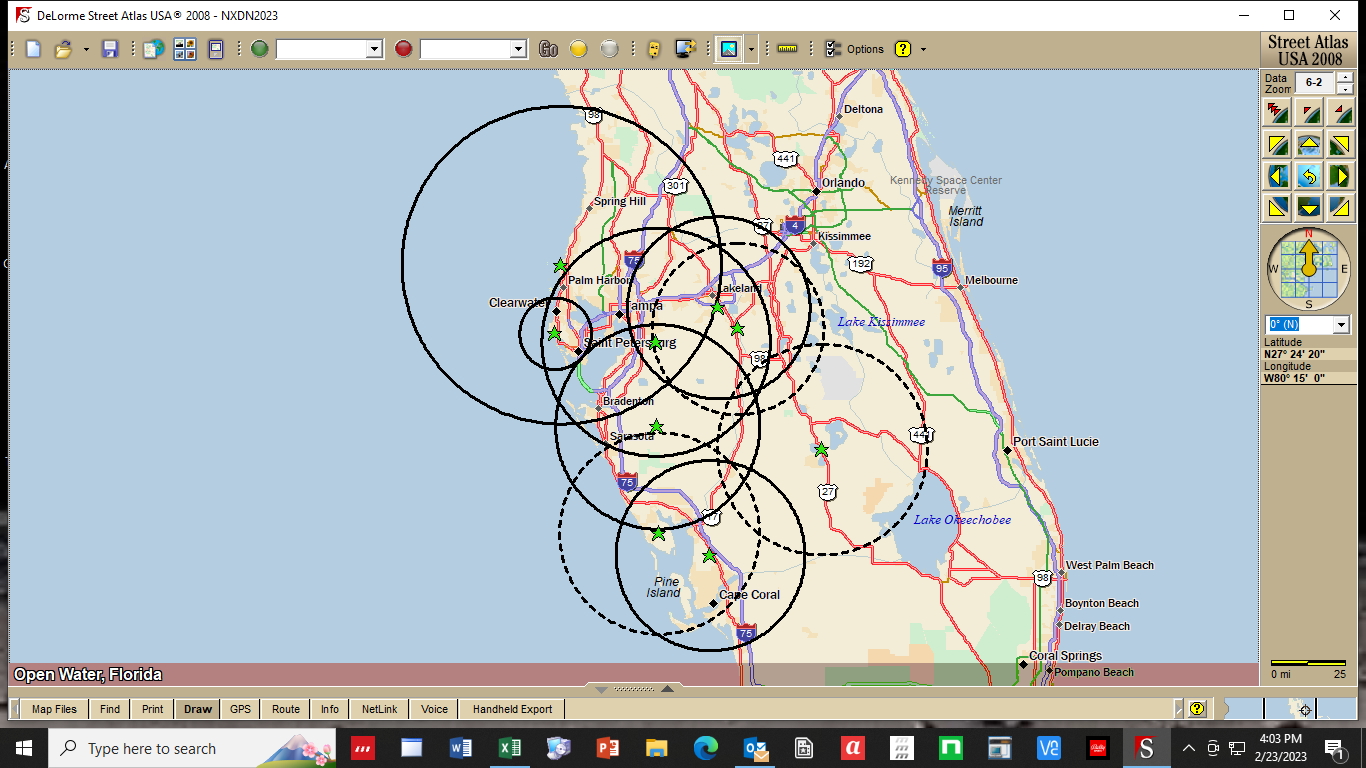 WEST CENTRAL FLORIDA
TALKGROUPS

1			LOCAL
1200		FLORIDA
1201		WCF SECTION
1230		TACTICAL-1
1231		TACTICAL-2
1232		TACTICAL-3
1233		TACTICAL-4
1299		SKYWARN
12
12
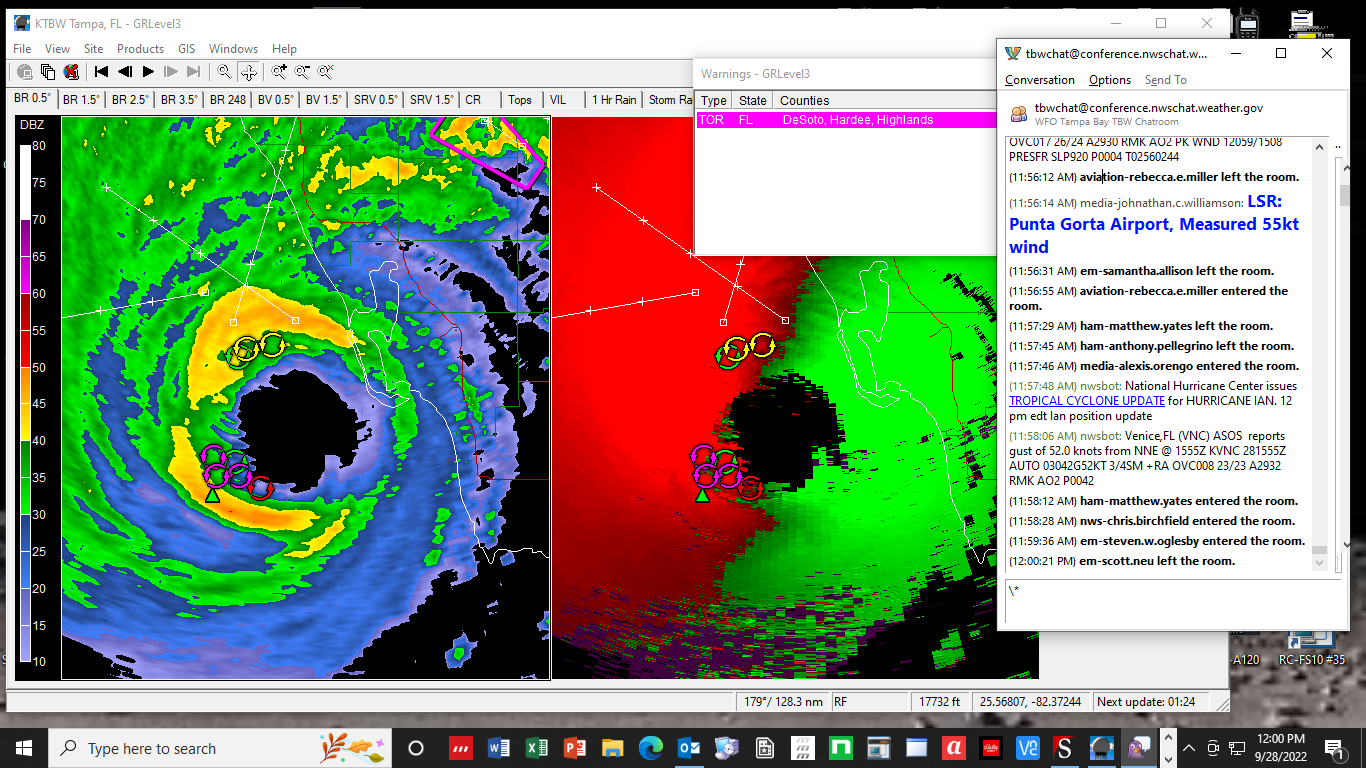 HURRICANES IAN - NICOLE
&
NXDN
13
HOTSPOTS
14
NXDN RADIOS
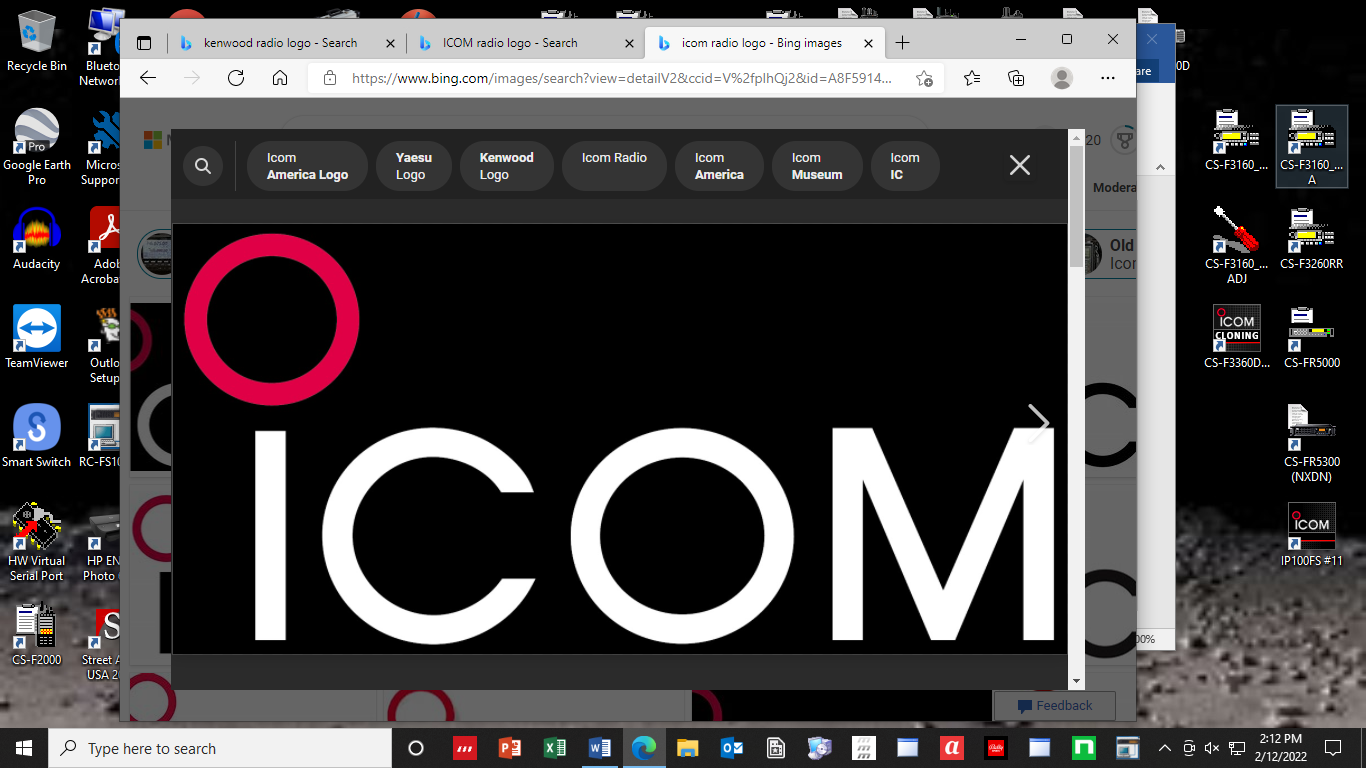 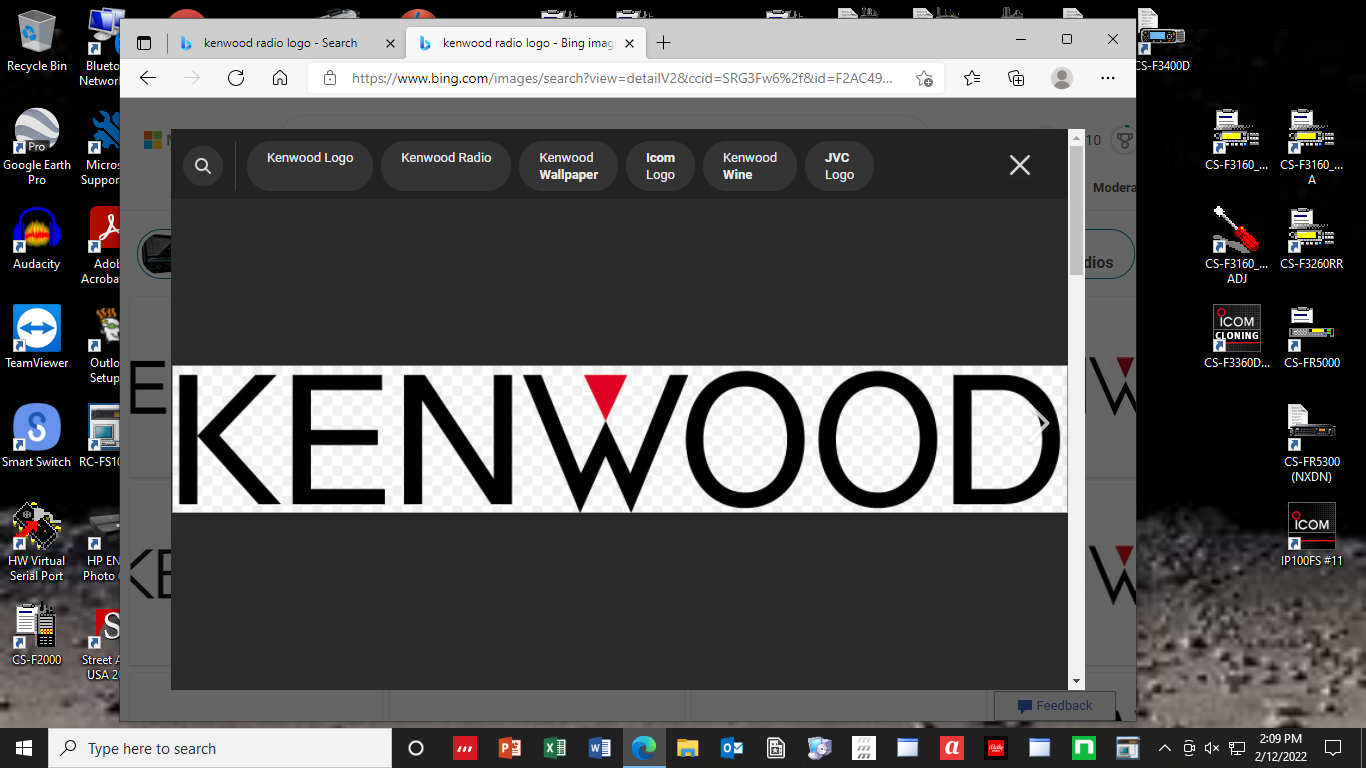 NXDN is a LAND MOBILE RADIO Product Line
15
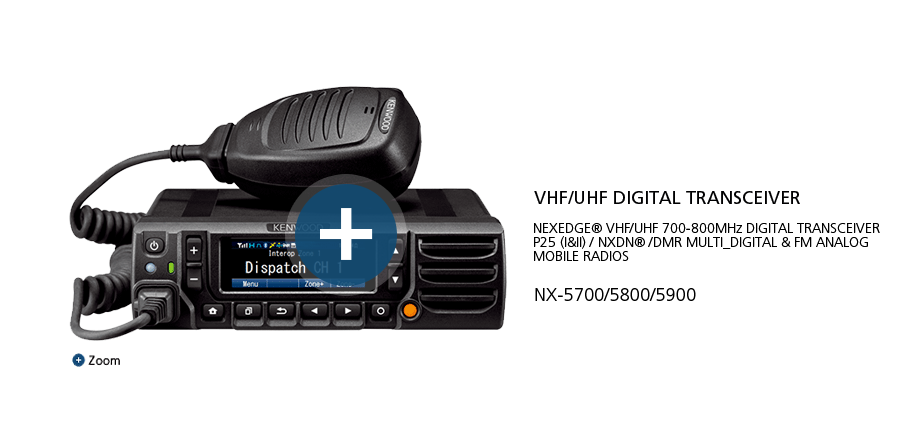 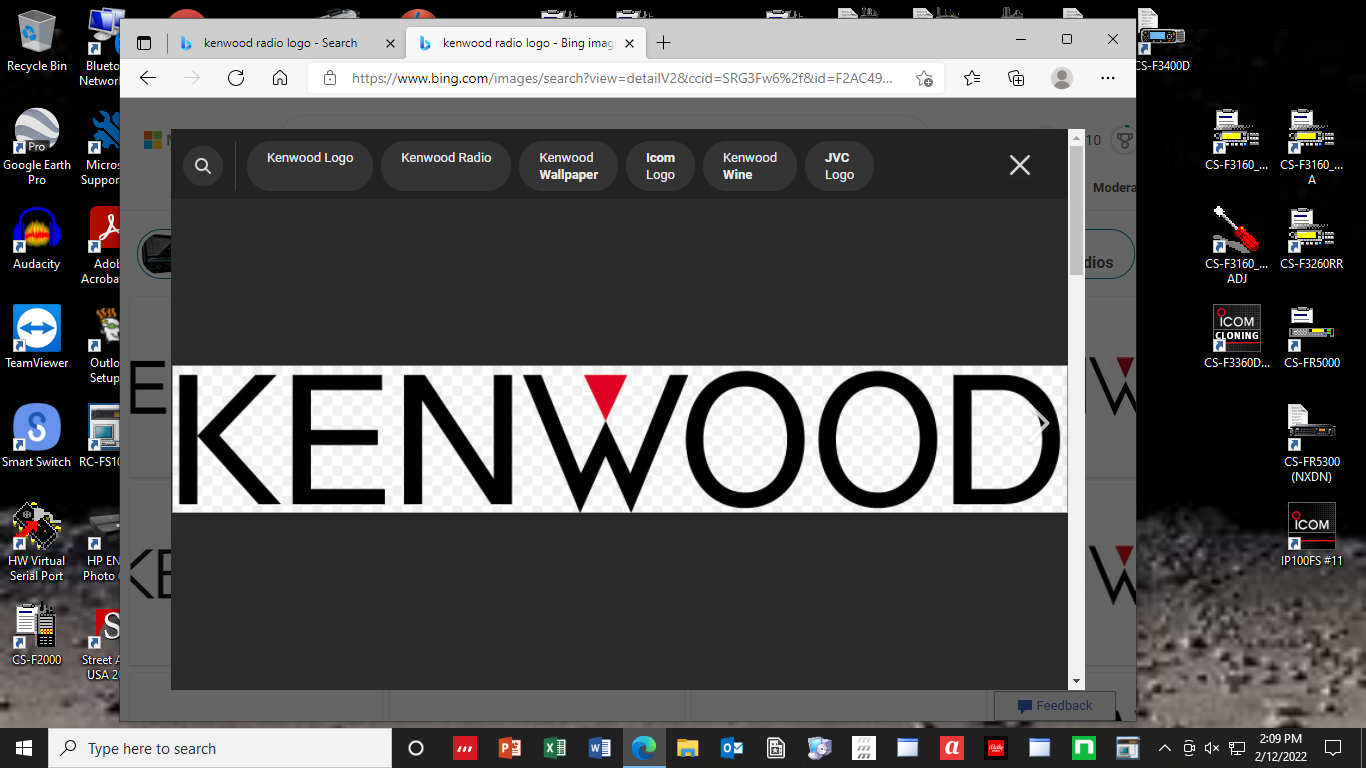 NX Series Portables and Mobiles
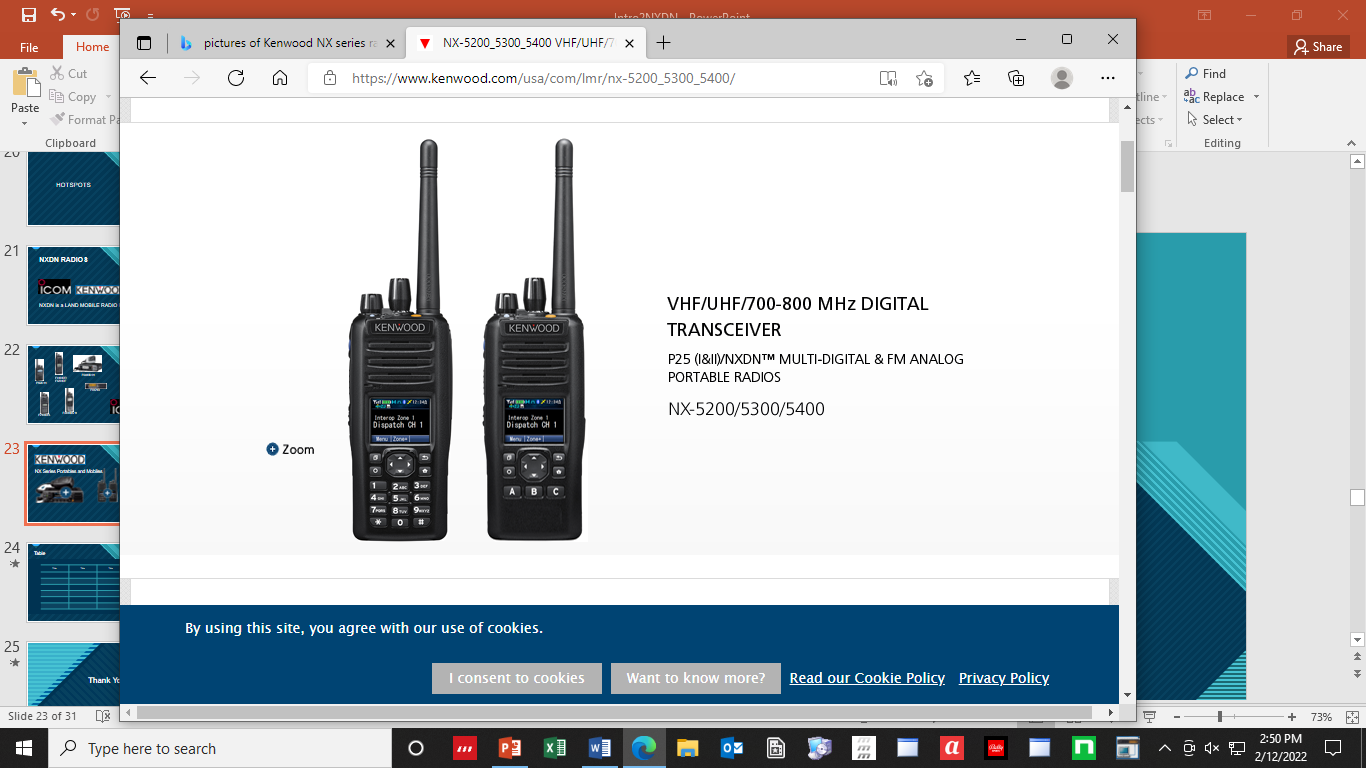 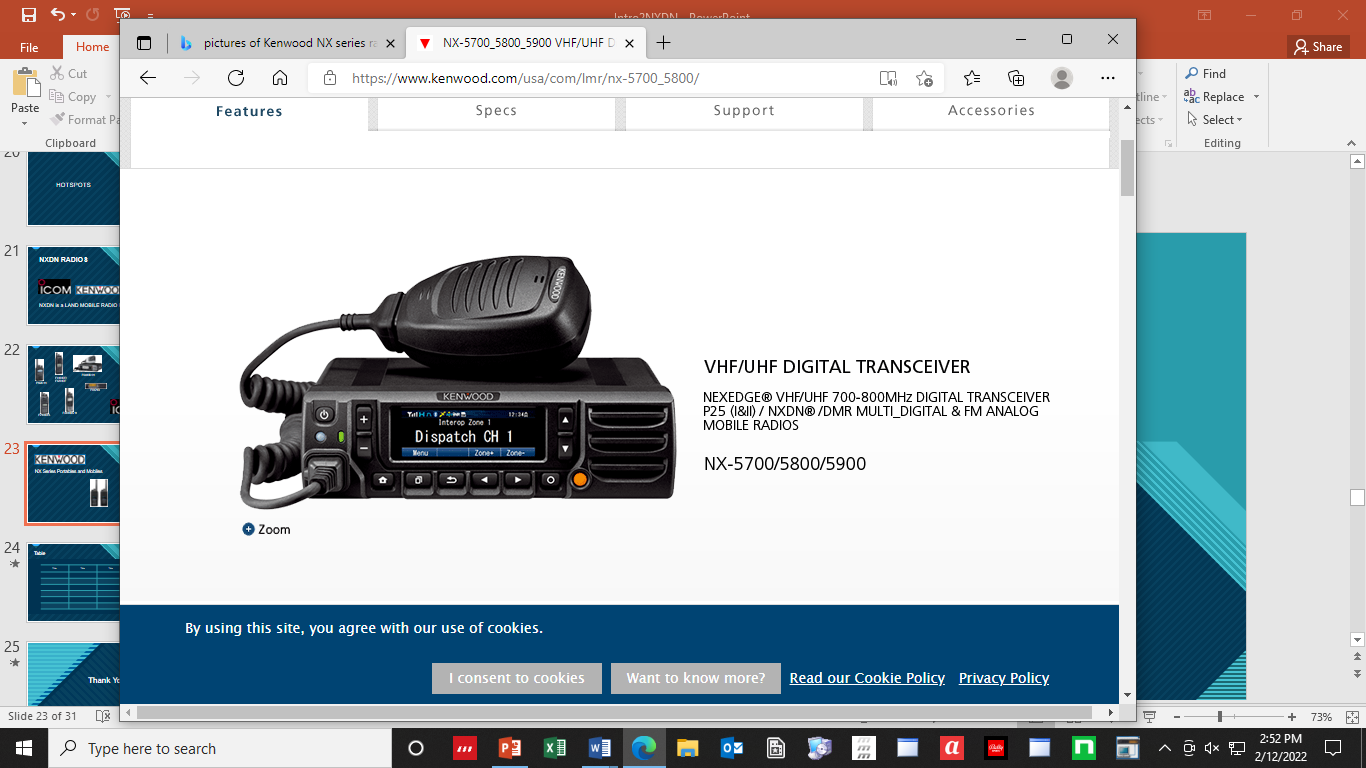 NX-5300  NX-5400
NX-5700
16
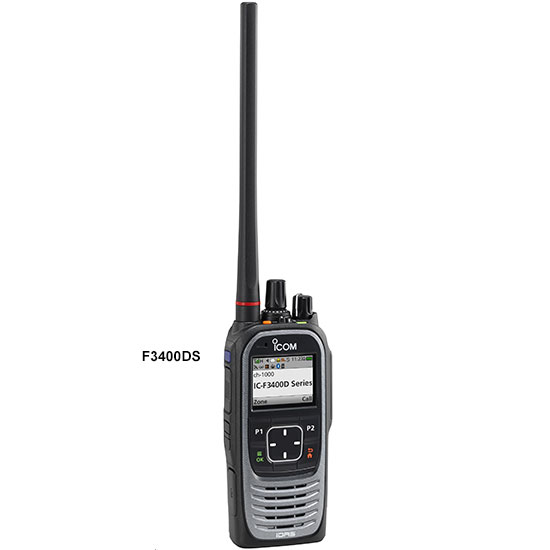 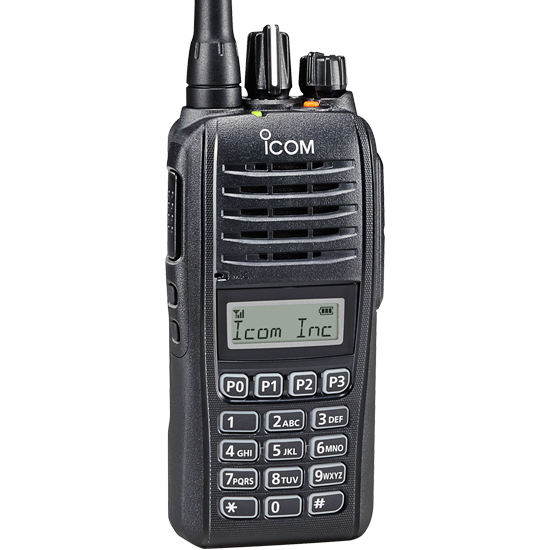 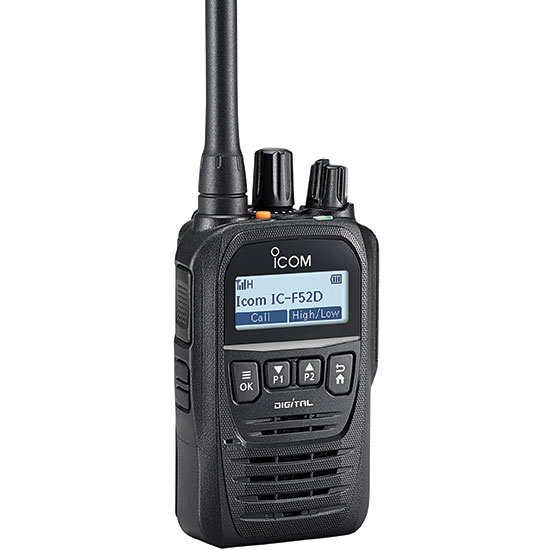 F4400DS 11
F2100DTL
Ff62D 11
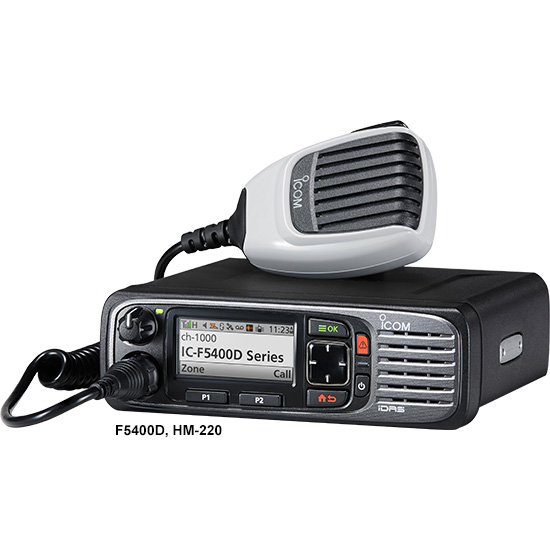 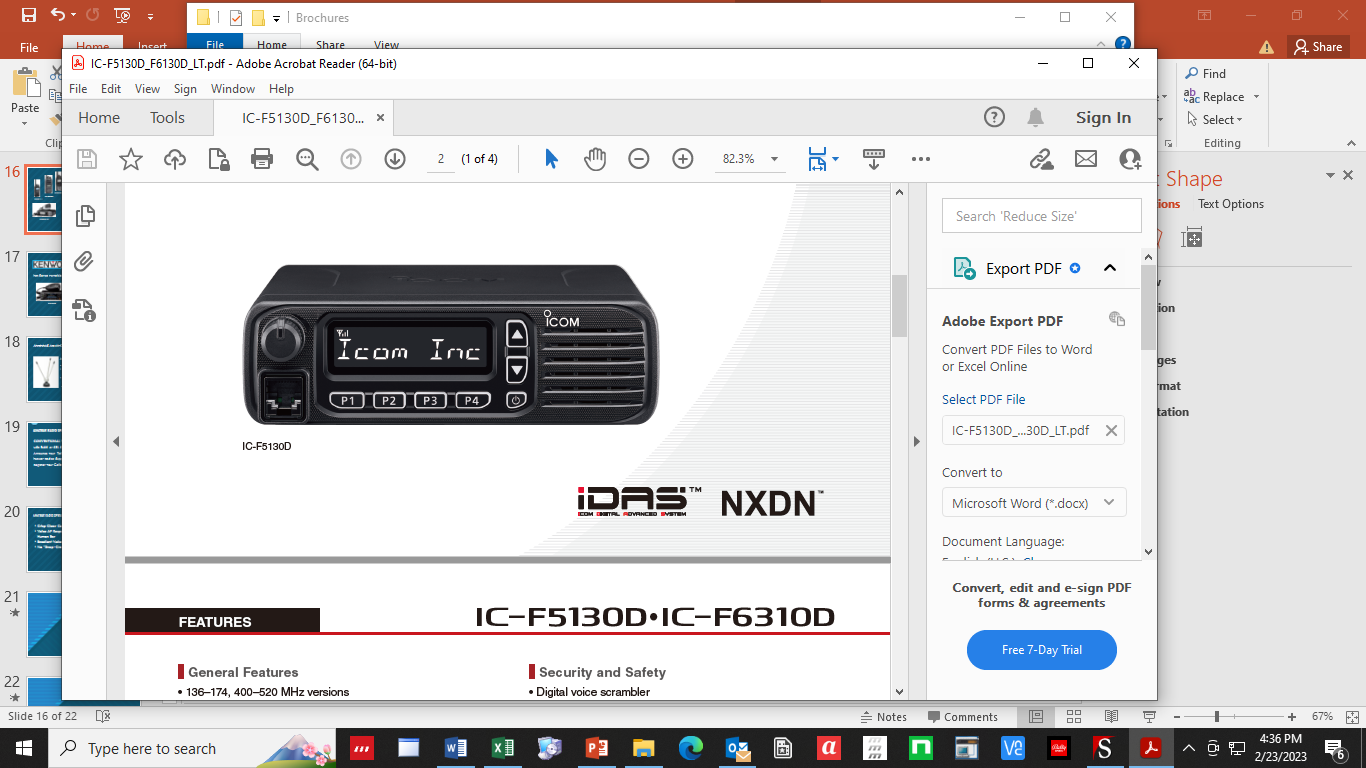 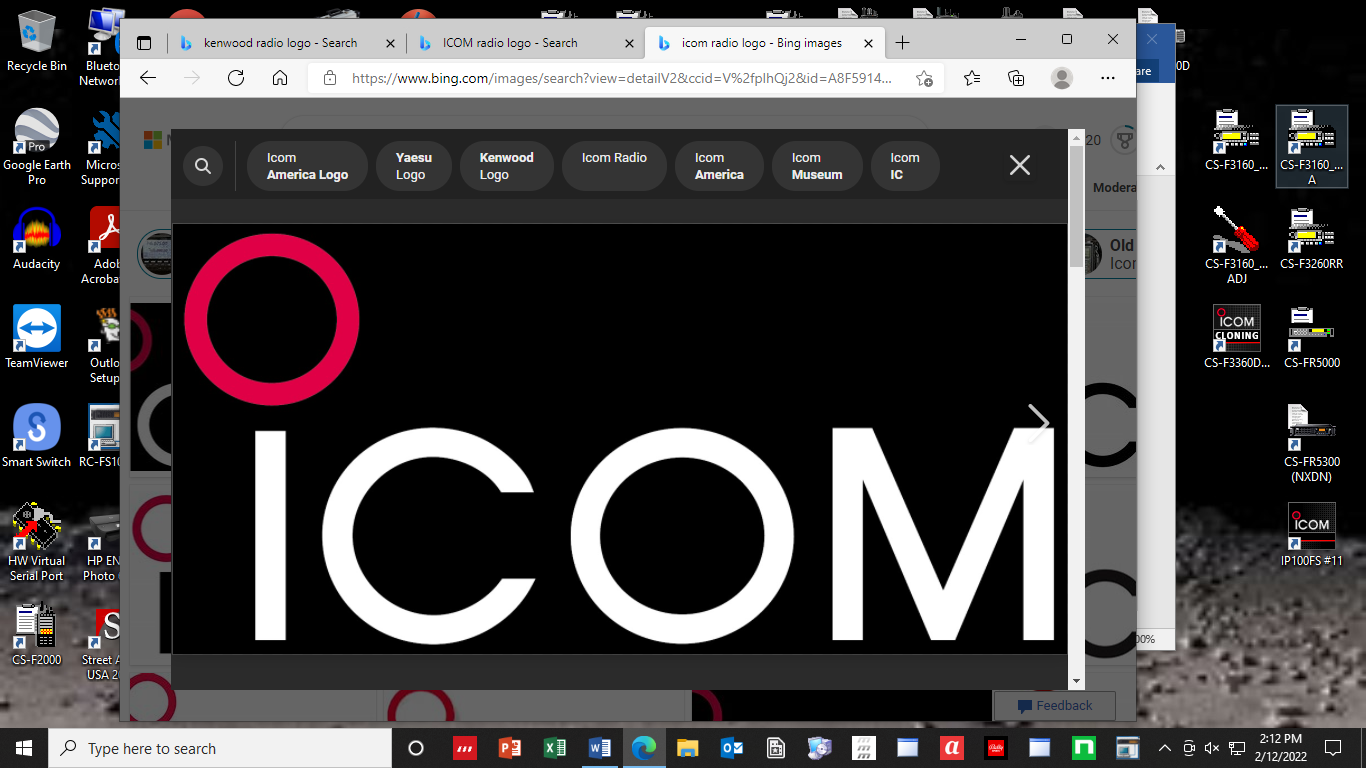 INTRODUCING
F6130D
F6400D 01
17
INTRODUCING THE 
ICOM F6130D NXDN MOBILE
5/25/45 WATTS
8 ZONES
128 MEMORY CHANNELS
OTAA & RX GROUP
MESSAGING
CALL ALERT
CRYSTAL CLEAR VOICE
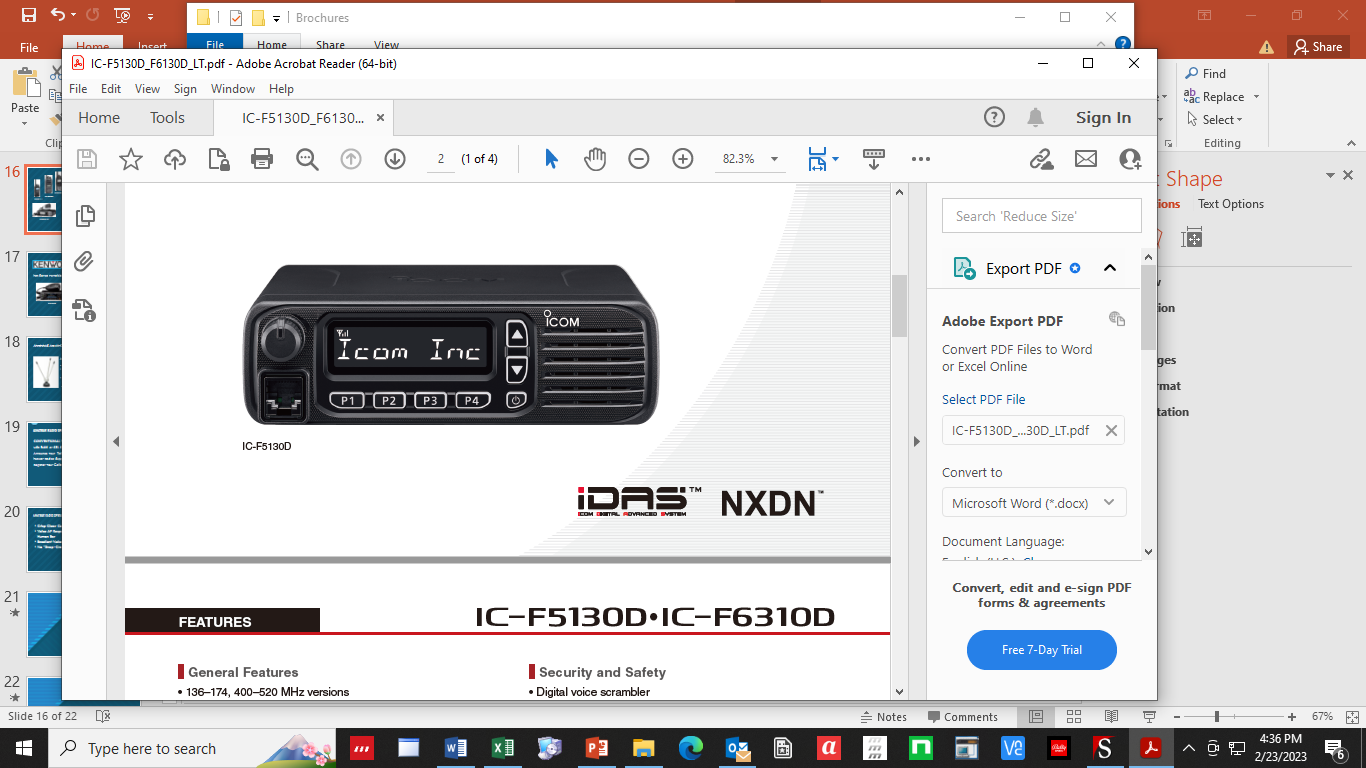 AVAILABLE MARCH, 2023
18
ANTENNAS ARE IMPORTANT
MP Antenna  08-ANT-0864
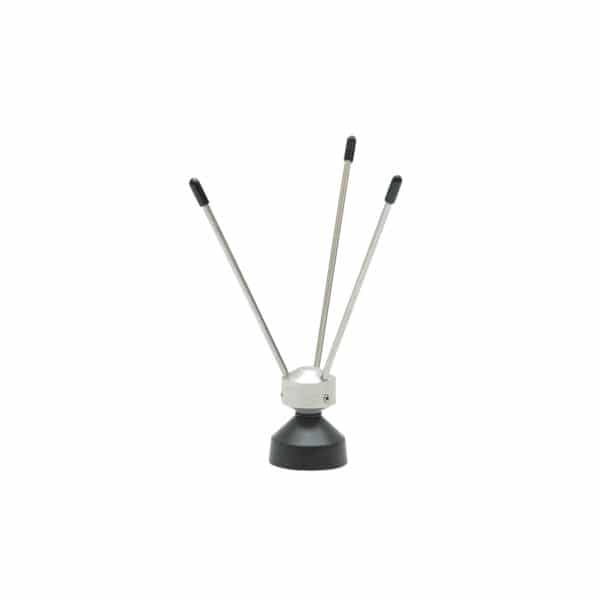 ¼ Wave UHF
Multi-polarized design to improve Bit Error Rate (BER)
Improve In-Building & Mobile Coverage
BASE STATION:  08-ANT-0891
19
AMATEUR RADIO OPERATIONS
CONVENTIONAL VOICE MODE
USE RAN or SEL Squelch
Announce Your TalkGroup ID When Calling
Newer Radios Support O-T-A-A
Register Your Callsign with RADIOID.NET
20
AMATEUR RADIO OPERATIONS
Crisp Clear Communications
Voice AF Response Tuned to the Human Ear
Excellent Noise Cancelling
No “Snap-Crackle-Pop”
21
Q & A
Thank You!
Paul Toth-NB9X  
President
West Central Florida Group, Inc.

Assistant Section Manager-Digital
ARRL West Central Florida Section

NB9X@NI4CE.org
Ni4ce.org